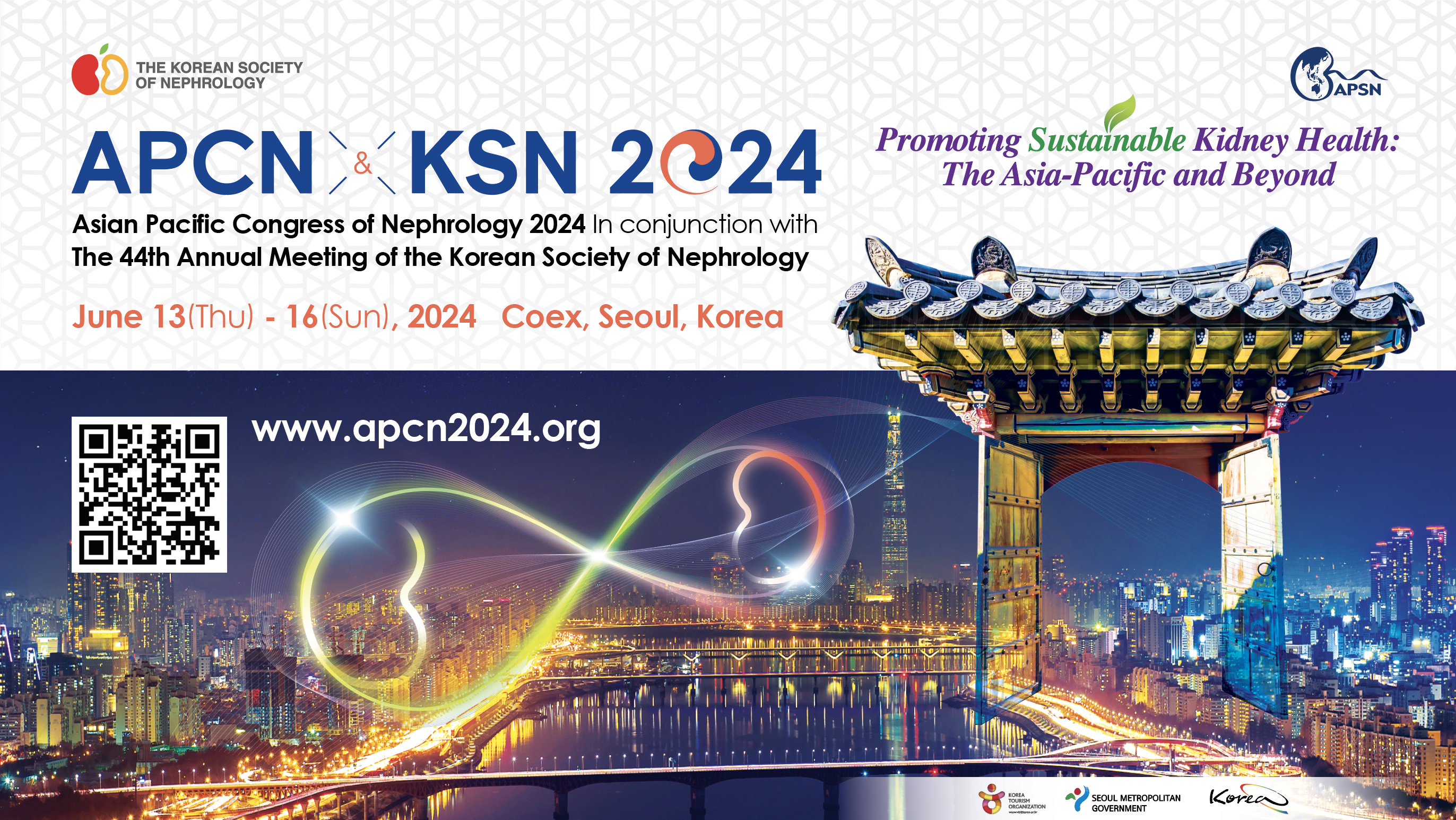 4